Acoustic of speech sounds
Soundwaves
Spectrograms

Classroom Research
The nature of the soundwave
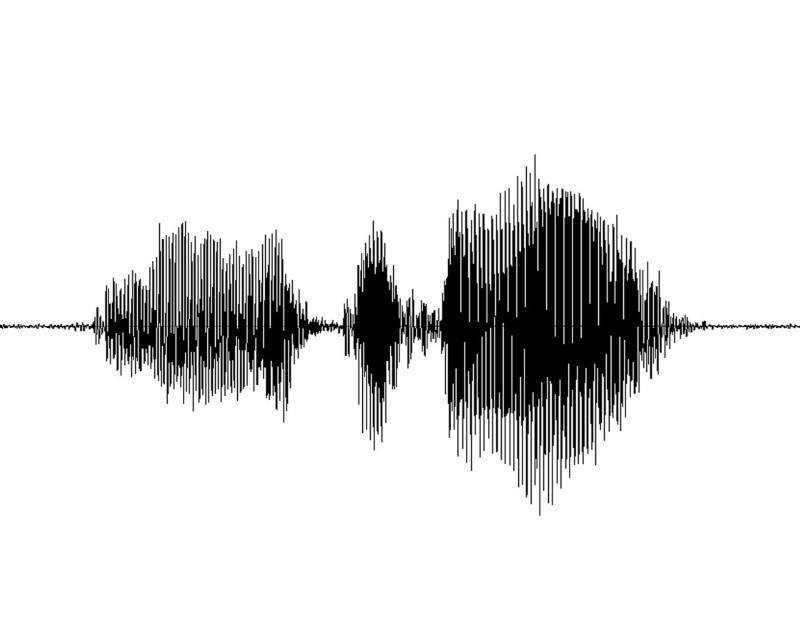 Frequency
Amplitude
Periodic/aperiodic sounds
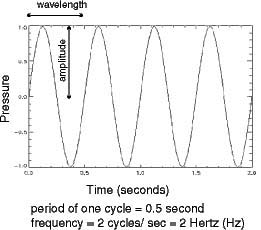 Analysing the spectrogram
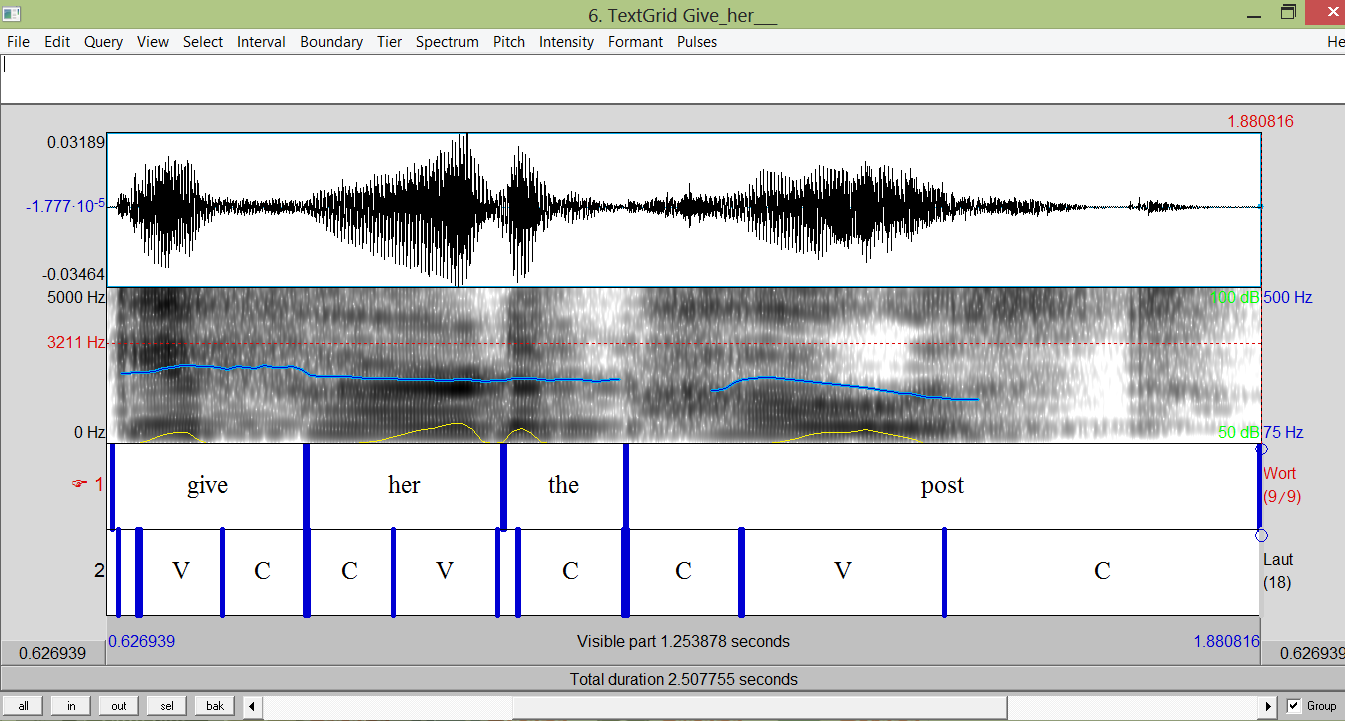 Analysing the spectrogram - Vowels
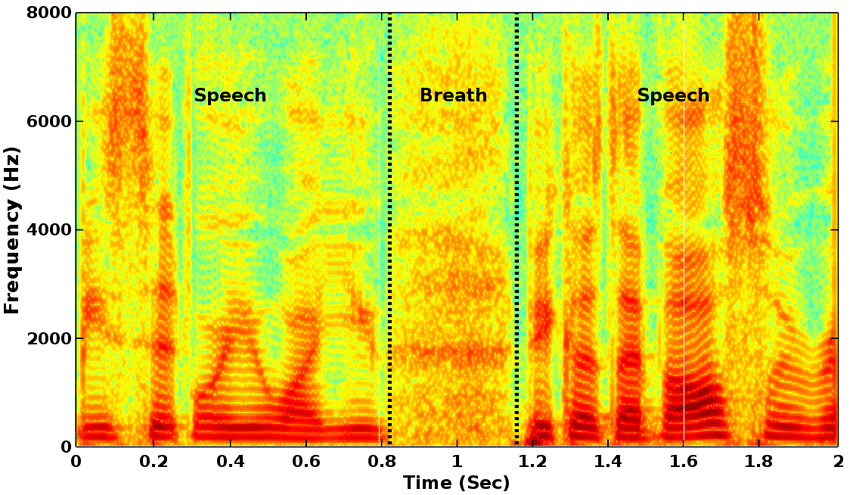 Formants 1,2
Source-filter approach
https://www.youtube.com/watch?v=mWel5j-F8lE&list=PLRIMXVU7SGRJu1hMMfINC585iHd8iXJnv&index=1
Analysing the spectrogram - consonants
https://www.youtube.com/watch?v=J-RVpvofhSY&list=PLRIMXVU7SGRJu1hMMfINC585iHd8iXJnv&index=2

Conclusions:
Vowels – periodic (with Formants)
Voiceless consonants – aperiodic
Voiced consonants – mixed (no Formants)
R- doubly periodic)))
Feedback on verbal protocols
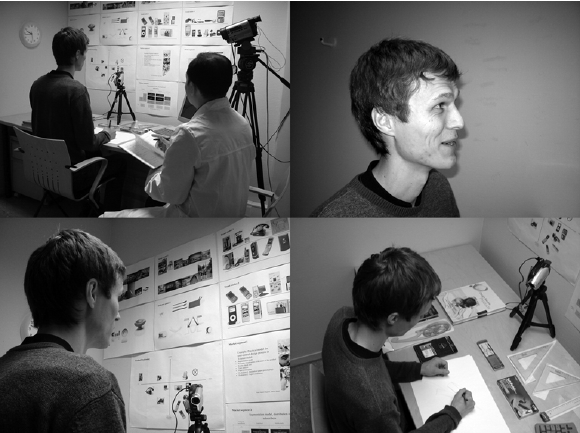 Classroom research
eg:
Teacher questions
Teacher error correction
Quantity of teacher speech
Teacher explanations
Teacher “wait-time” for students to respond
Learner-to learner interactions
Stages of classroom research
Getting inside/picking a technique
           - diaries/ field notes/records/interviews/questionaries/checklists/protocols/            
              case studies/ formal experiments
           - action research
           - stimulated recall  
Compiling data
Choosing relevant data +marking/coding it
Generalisations
Action Research
Home Assignment
1) Watch 2 videos (soundwaves, speech analysis) in the e-learning
2) Read “reflections on Classroom research”
3) Think of a plan for action research within the framework of your topic